The ePortfolio – who cares?
10/09/2015
Why does it matter?
You can’t get your CCT unless you pass WPBA
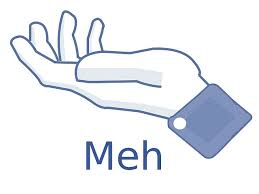 10/09/2015
ARCP Outcomes 2013
Outcomes 1 and 6 (satisfactory progress/ recommendation for CCT) 1204
Outcome 5 (incomplete evidence- further training time may be necessary) 420
Outcome 3 (unsatisfactory progress- further training time needed) 36
Outcome 2 (development of specific competencies required, no further training time – cannot be given as final outcome) 13
Outcome 4 (unsatisfactory-released from training) 11
Outcome 8 (OOP) 18
10/09/2015
Why do trainees get outcome 5?
No SEA –personal reflection only
Not enough clinical encounters
Audit not uploaded
No enhanced form R/ form R not signed
No CPR/ safeguarding

All requirements listed in the LSGP Training and Education Guide – on Synapse
10/09/2015
What is needed?
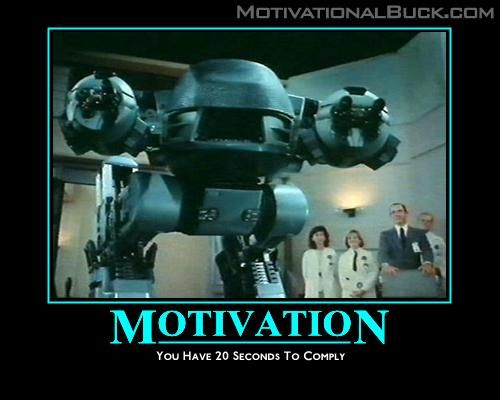 You need to demonstrate that you have satisfied all 12 RCGP competences by the end of ST3
This is NOT the same as curriculum coverage
10/09/2015
Competences
To be demonstrated through the ePortfolio – clinical encounters;  SEAs; audit/ QIP; CBDs; COTs
2 REFLECTIVE clinical encounters per month, plus 2 other entries
2 SEAs per year
Varying numbers of COTS and CbDs depending on which year you are in
Try to get 3 pieces of evidence per competency every 6 months
10/09/2015
Learning log entries
You can select which curriculum statements you think fit your log entry (no more than 2 per entry) 

Your ES links competences, but ONLY if the log entry is clearly about that competency AND you have made a clear reflection and analysis in terms of that competency

Usually no more than 1-2 competences per clinical encounter
10/09/2015
Learning logs – clinical encounters
What makes an entry reflective?
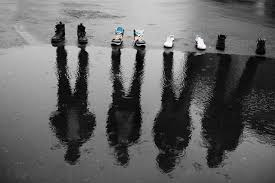 10/09/2015
ISCE
Information
Self awareness
Critical analysis
Evaluation/ evidence of learning
10/09/2015
CBDs
The aim of CbD is to explore professional judgement in clinical situations.  You should choose cases which show how you are able to:
recognise uncertainty/complexity
apply your medical knowledge
apply or use ethical and legal frameworks
prioritise options, consider implications and justify decisions.
10/09/2015
CBDs – the process
For each CbD, you should select THREE cases and present a copy of the clinical entry and medical summary to your trainer one week before

You should ideally indicate which of the RCGP competences the CBD highlights – probably about 2-3 competences per CBD.

The trainer selects TWO of these cases for further discussion.
10/09/2015
CBDs - tips
Choose a variety of different cases
Make sure you understand what each competency means
Be strategic – choose cases which demonstrate competences you don’t have much evidence for
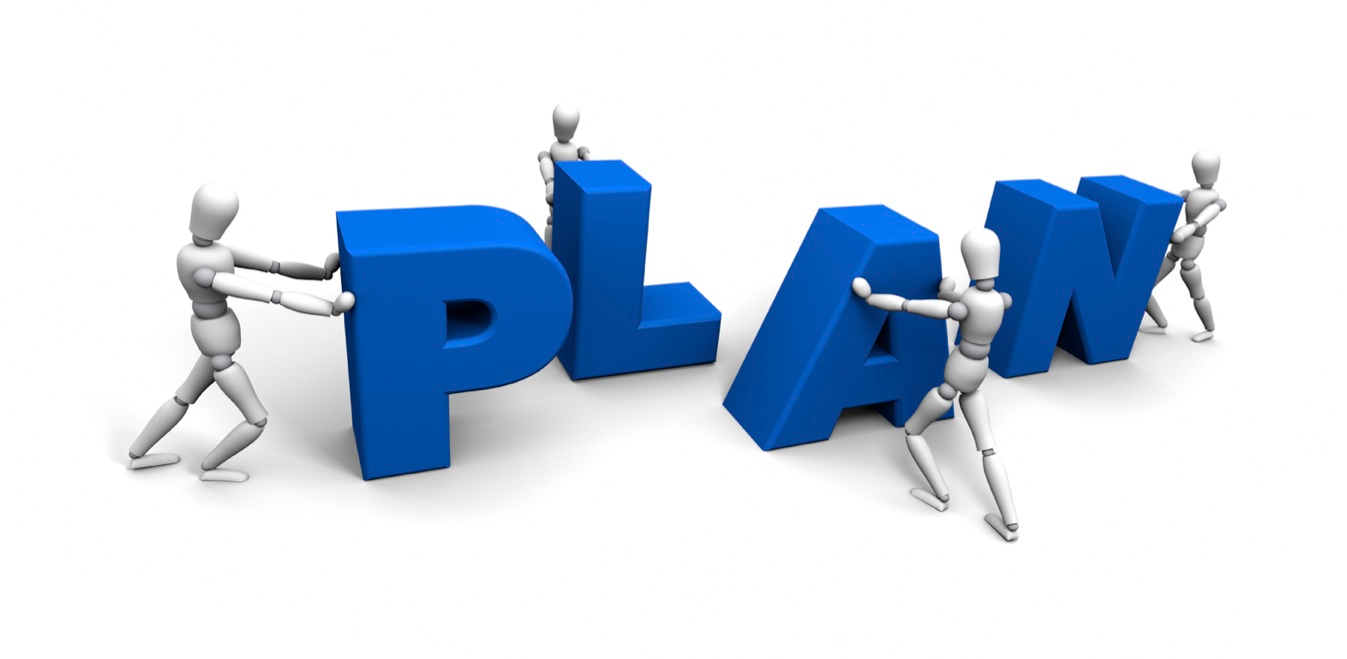 10/09/2015
COTS
An assessment of a GP consultation 
No set duration for the consultation
Aim for a variety of cases-  children, older adults, mental health problems and cancer/ palliative care
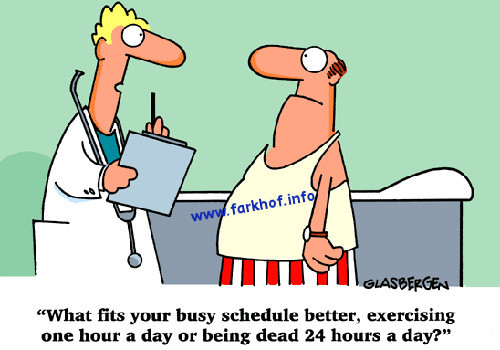 10/09/2015
COTS
The competences which are designed to be assessed by COTS are:
Clinical management
Communication skills (unlike CBDs)
Data gathering and interpretation
Making diagnoses and decisions
Holistic approach
10/09/2015
Competency 10
Need audit or QIP!

Also two SEAs per year.

MUST show evidence of team discussion and process change for the SEA
10/09/2015
Competency 10
Need audit or QIP!

Also two SEAs per year.

MUST show evidence of team discussion and process change
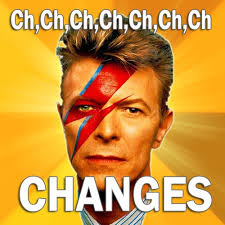 10/09/2015
Form R
Enhanced form R – needed annually
Need to declare SUIs (not all SEAs); sick leave; probity issues
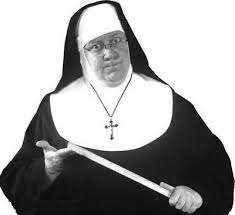 10/09/2015